Vztlaková sila
Fyzika 8. ročník
Prečo?
Prečo vo vode zdvihnete svojho kamaráta, ktorého vo vzduchu nezdvihnete?
Prečo?
h2
h1
Fvz – vztlaková         	     sila
Fvz
Od čoho závisí vztlaková sila?
Koľkokrát je väčší objem ponorenej časti telesa, toľkokrát je väčšia vztlaková sila.
Tento poznatok vyjadruje Archimedov zákon.
Od čoho závisí vztlaková sila?
Vztlaková sila Fvz pôsobiaca na teleso ponorené do kvapaliny závisí 
od objemu V ponorenej časti telesa a 
od hustoty ρ kvapaliny.
Fvz = V . ρK . g
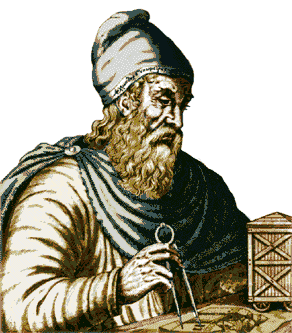 Archimédes (asi  287-212 p.n.l.), grécky fyzik
Archimedov zákon
Na teleso v kvapaline pôsobí  vztlaková
sila, ktorá je rovnako veľká ako
gravitačná sila pôsobiaca na objem
kvapaliny vytlačený telesom.
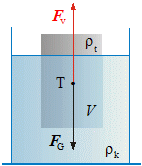 Archimedov zákon pre plyny?
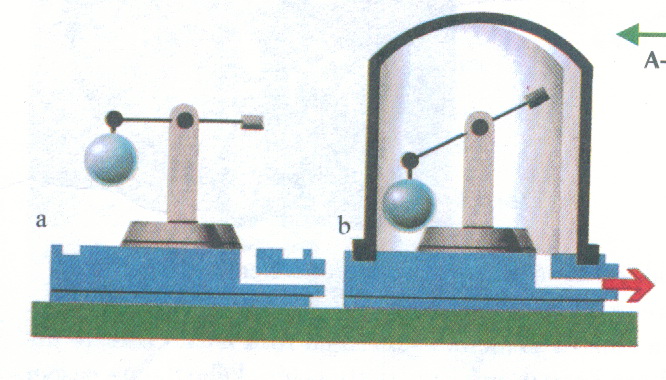 Archimedov zákon pre plyny
Teleso úplne ponorené do vzduchu je nadľahčované vztlakovou silou, ktorá sa rovná tiaži vzduchu rovnakého objemu ako má teleso.
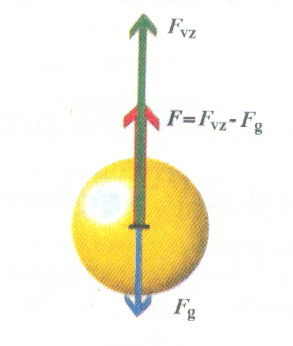 V – objem telesaρv – hustota vzduchu
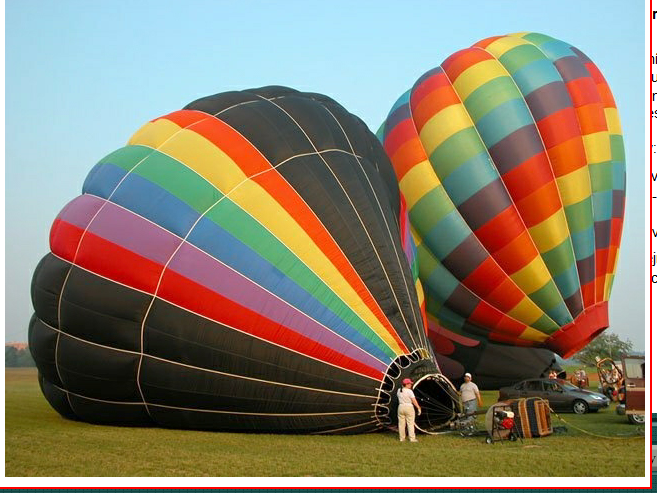 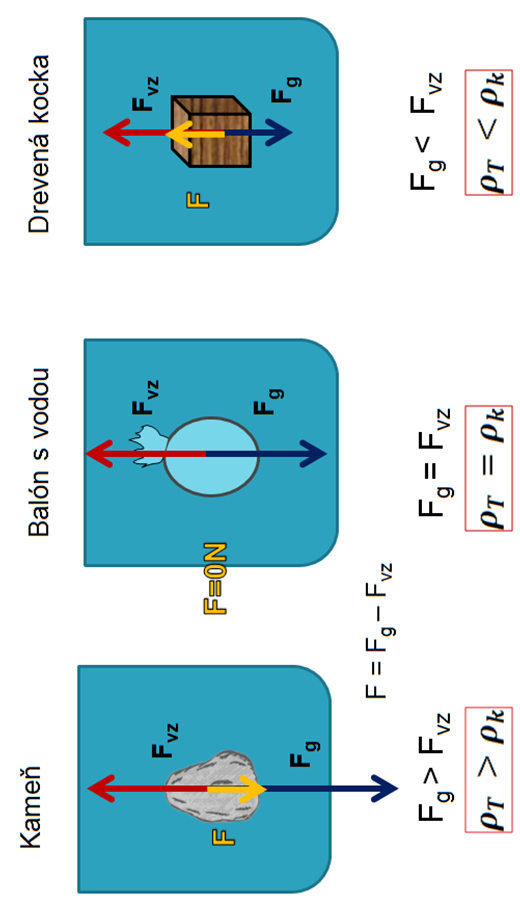 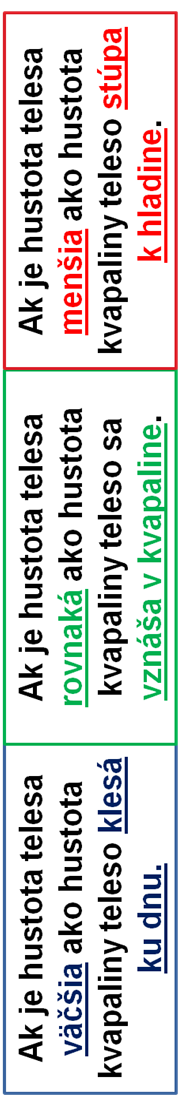 Teleso stúpa na hladinu
Dokedy teleso stúpa?
Teleso stúpa na hladinu, kým sa nevyrovná vztlaková a gravitačná sila.
Pri vynáraní telesa sa vztlaková sila zmenšuje, lebo sa zmenšuje objem ponoreného telesa.
Po vyrovnaní síl teleso ostáva plávať na hladine.